“А ну-ка, парни”
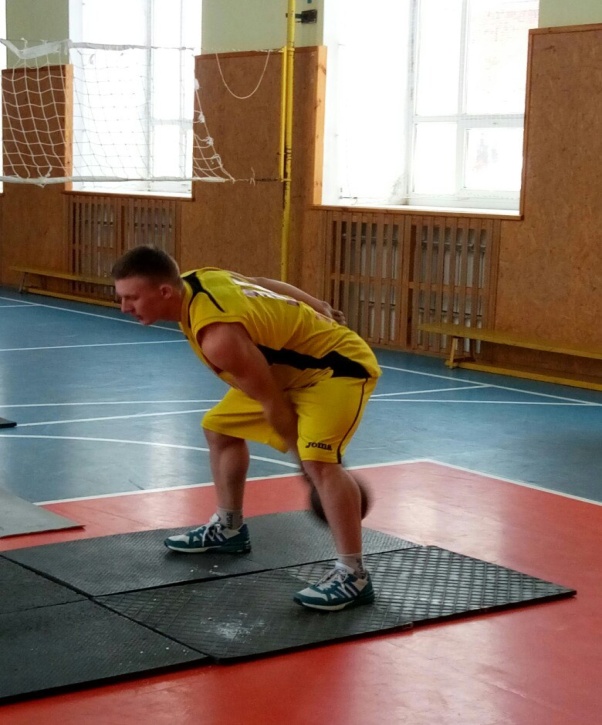 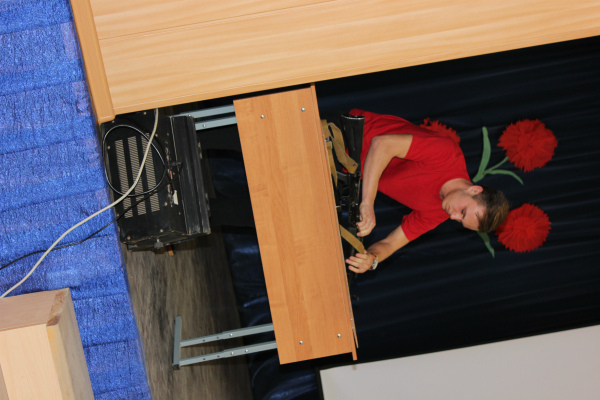 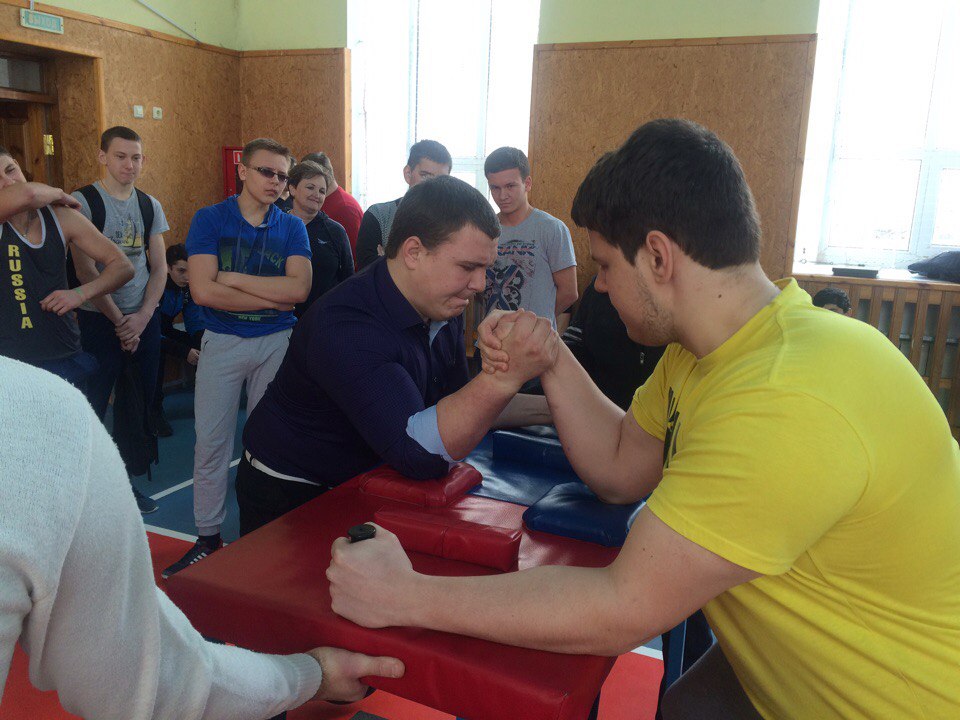 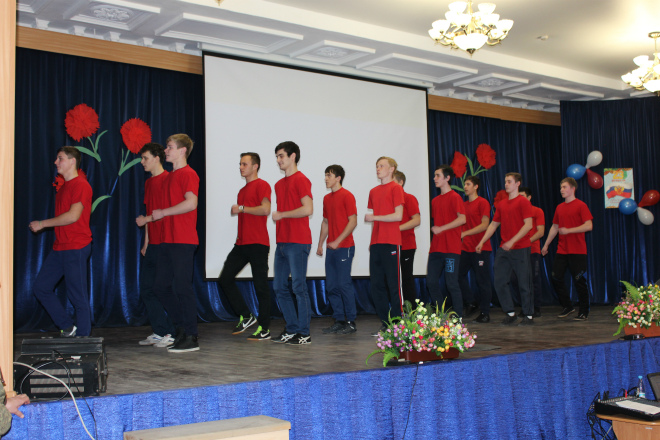 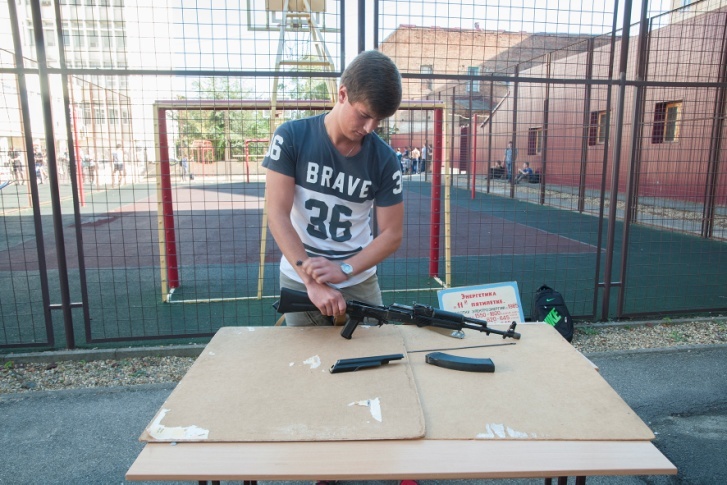 Личное участие в ГТО
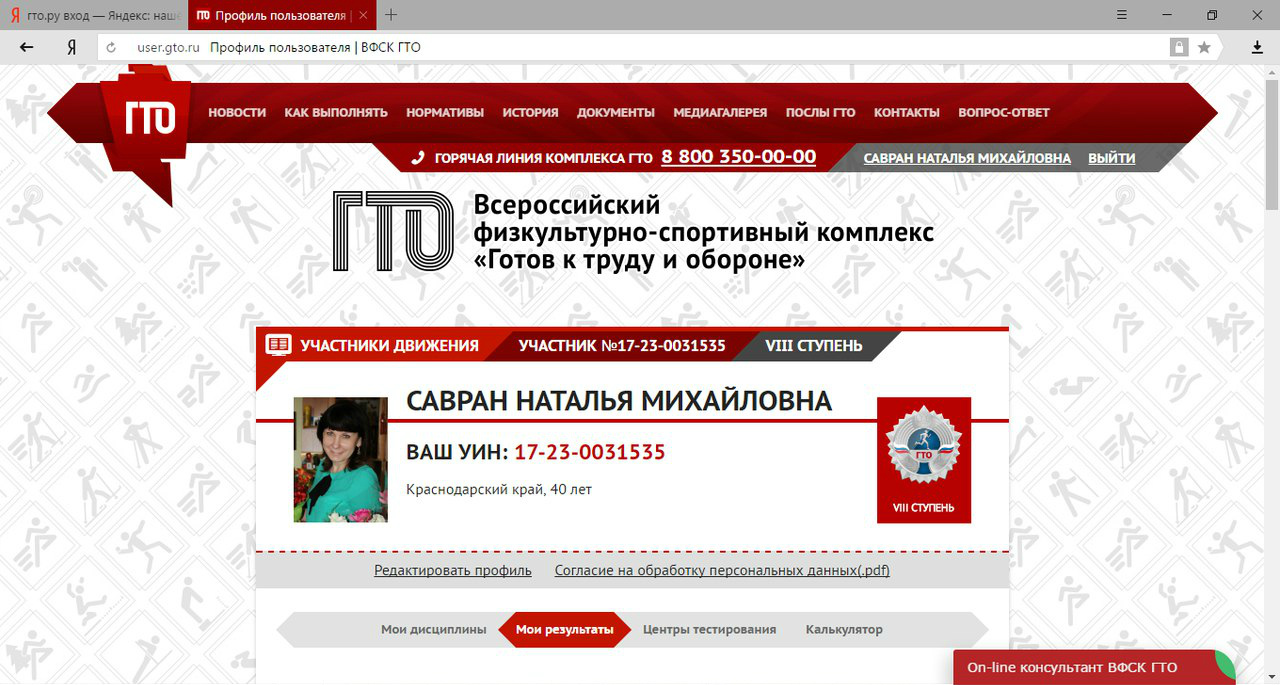 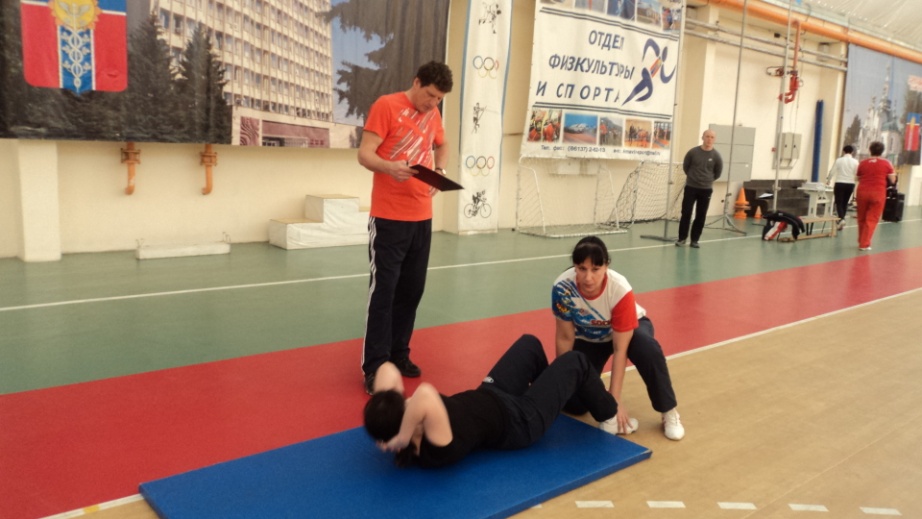 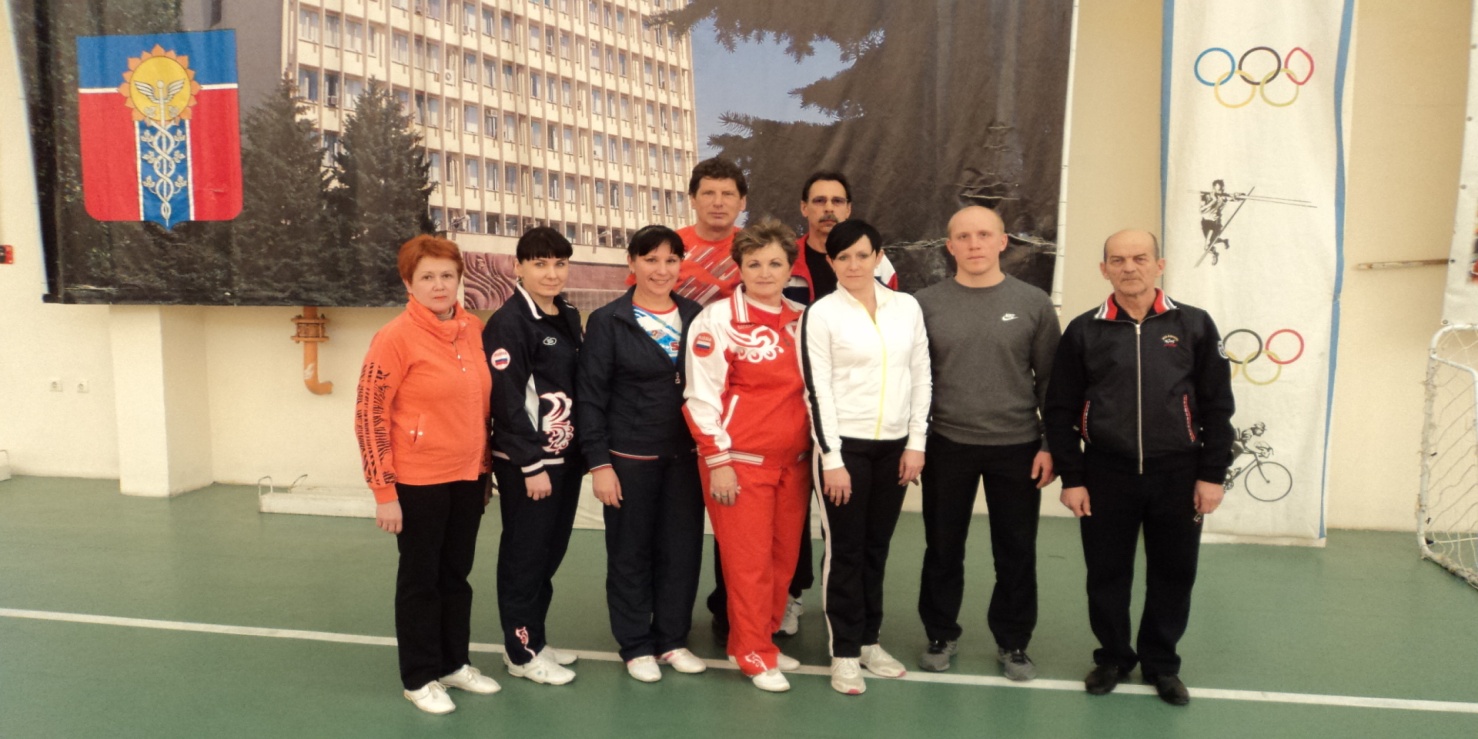 Достижения
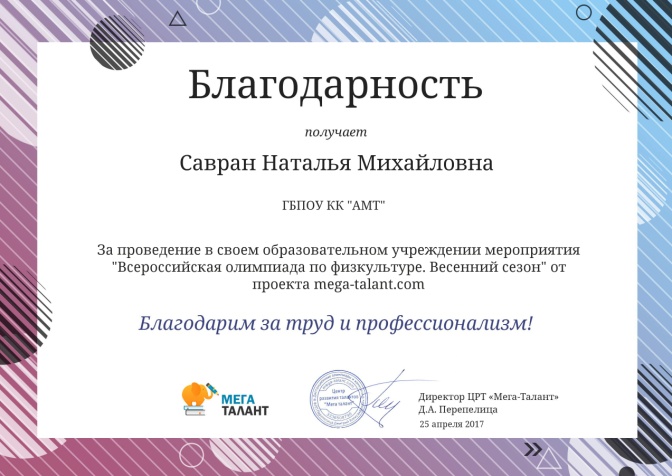 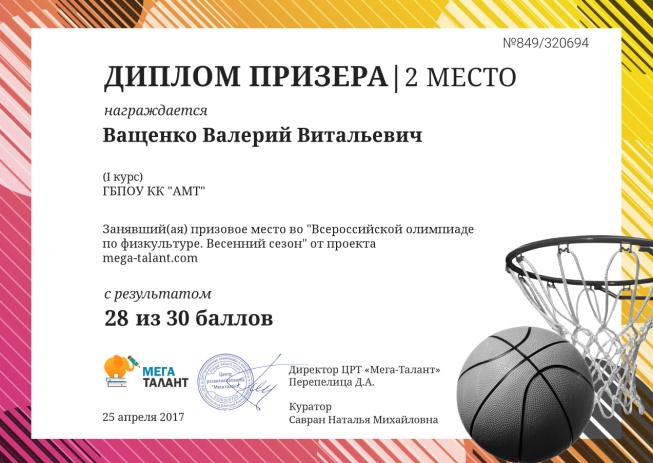 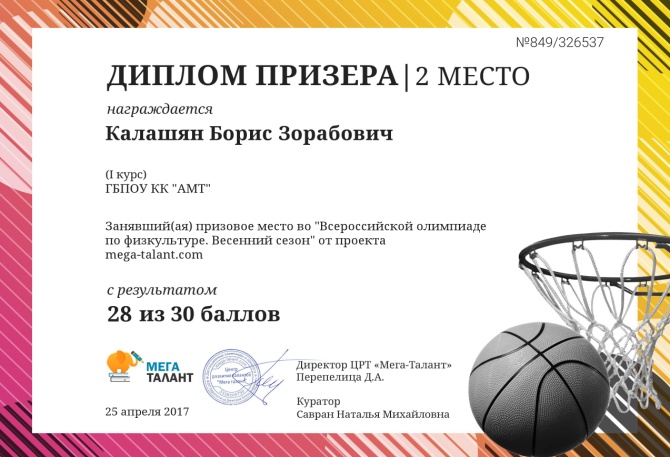 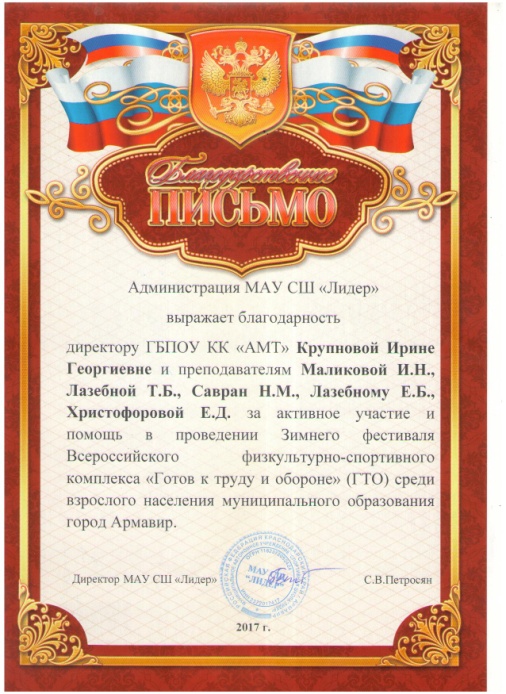 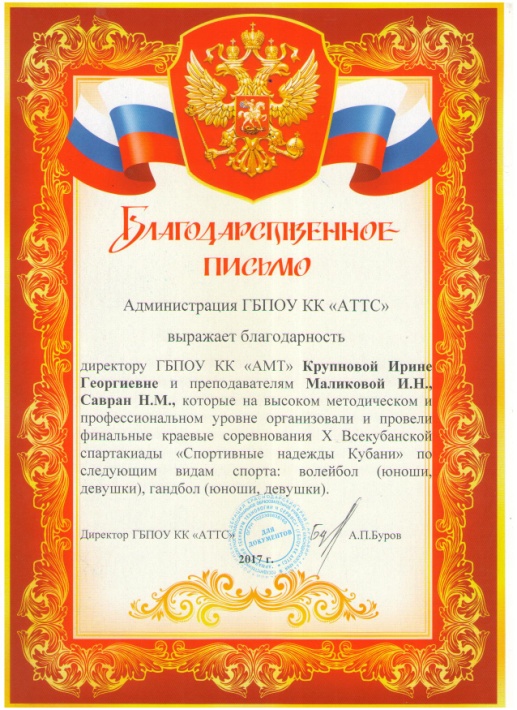 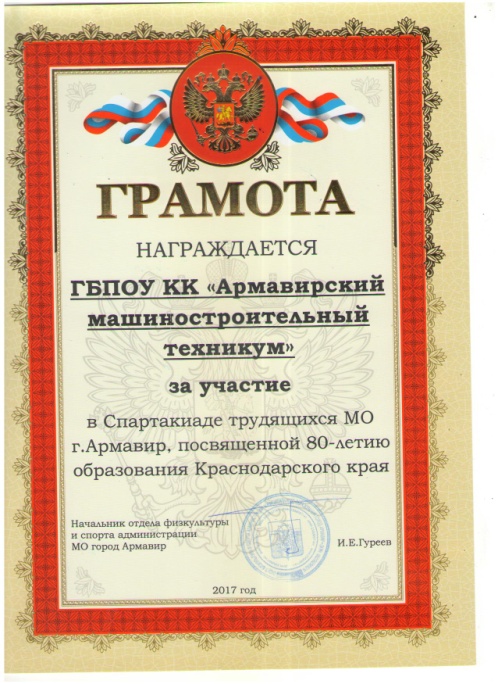 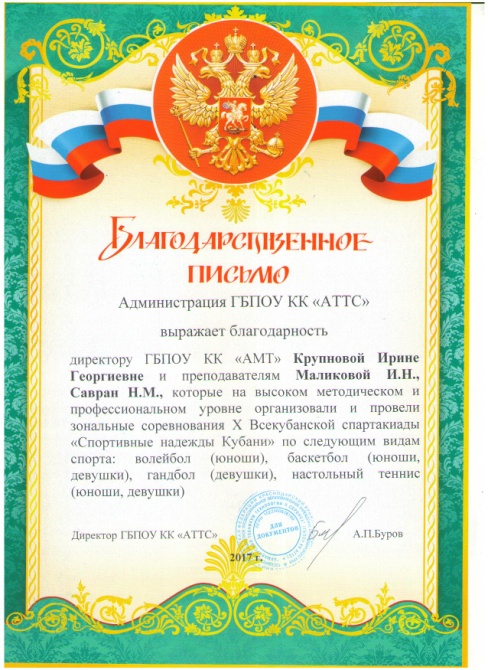 НЕ ВАЖНО, СКОЛЬКО ДНЕЙ В ТВОЕЙ ЖИЗНИ.ВАЖНО, СКОЛЬКО ЖИЗНИ В ТВОИХ ДНЯХ!
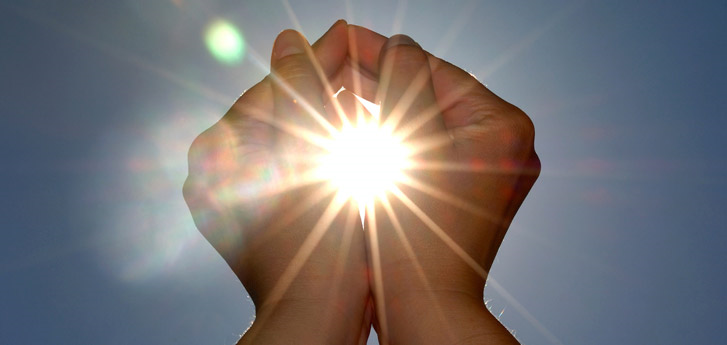 Спасибо за внимание!